Kulttuurihyvinvointia edistetään yhdyspintatyönä
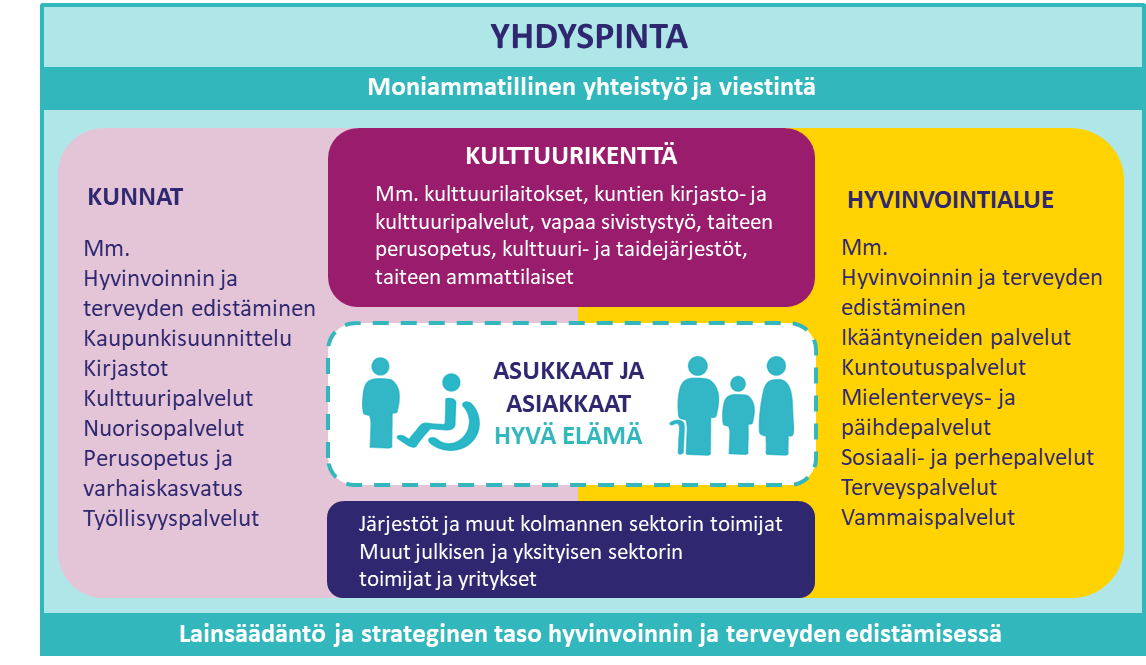